МОБУ  ТЫГДИНСКАЯ СОШ
Школьный этап  
конкурса юных  чтецов 
«Живая  классика»
 
 					  


  
10.02.2016 г.
Книга-это могучее оружие. Умная, вдохновенная книга нередко решает судьбу человека.								           		 	 В.А.Сухомлинский
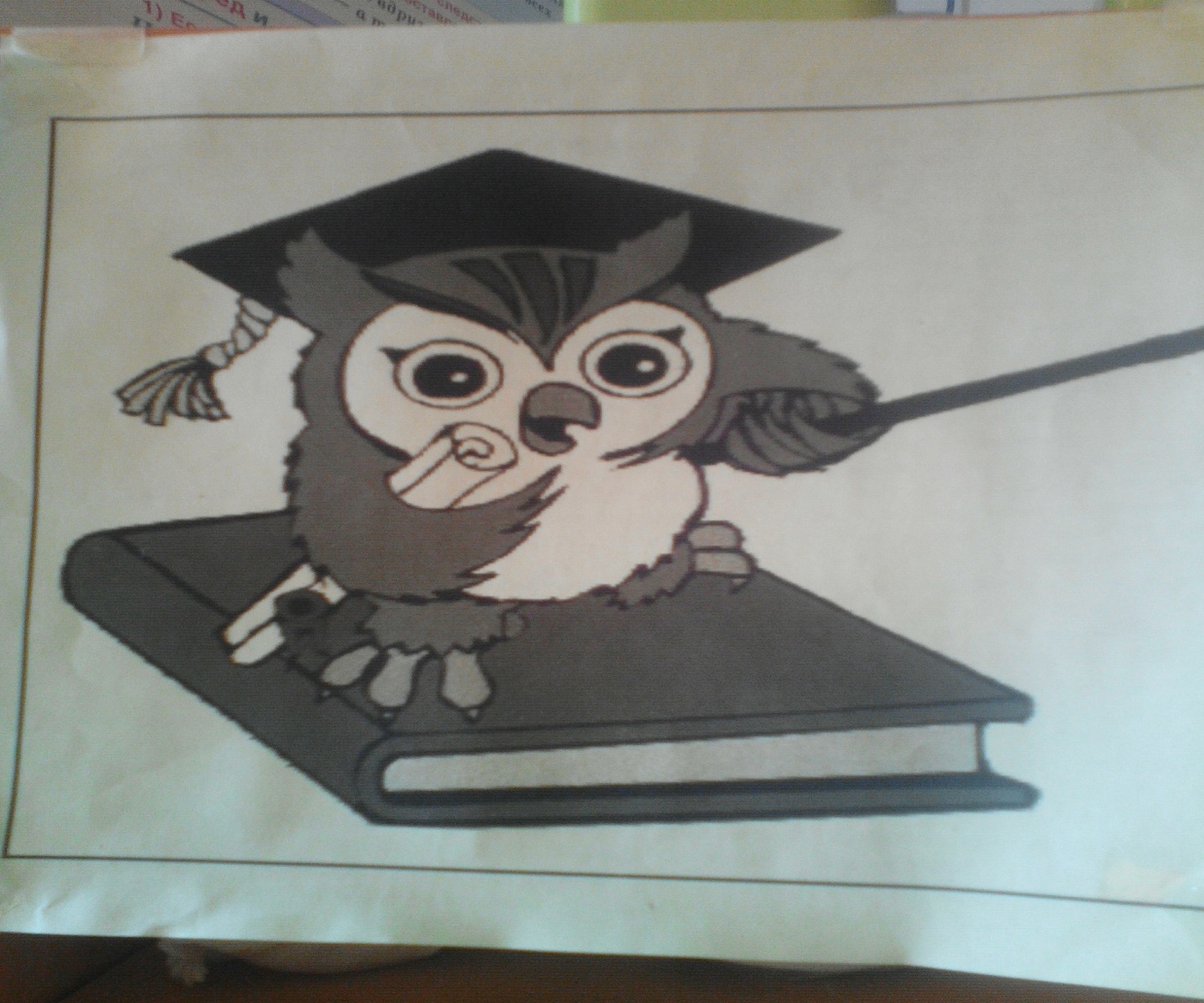 Иван Сергеевич Тургенев(1818-1883).
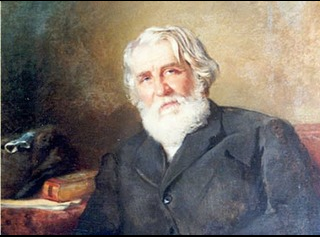 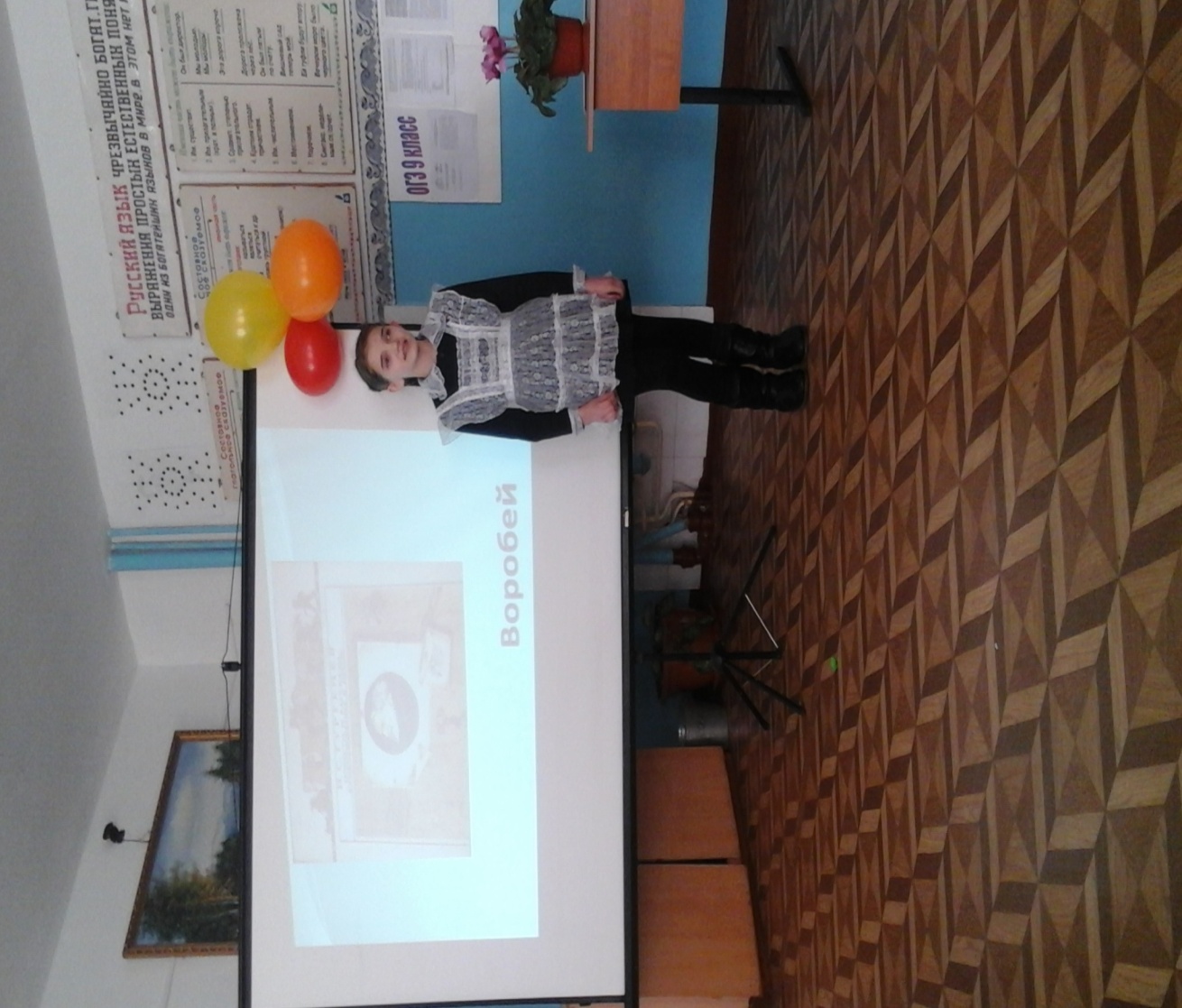 Нагребельная Анастасия 
 6 б класс.         

Отрывок «Воробей»		

Учитель: Зык Т.В
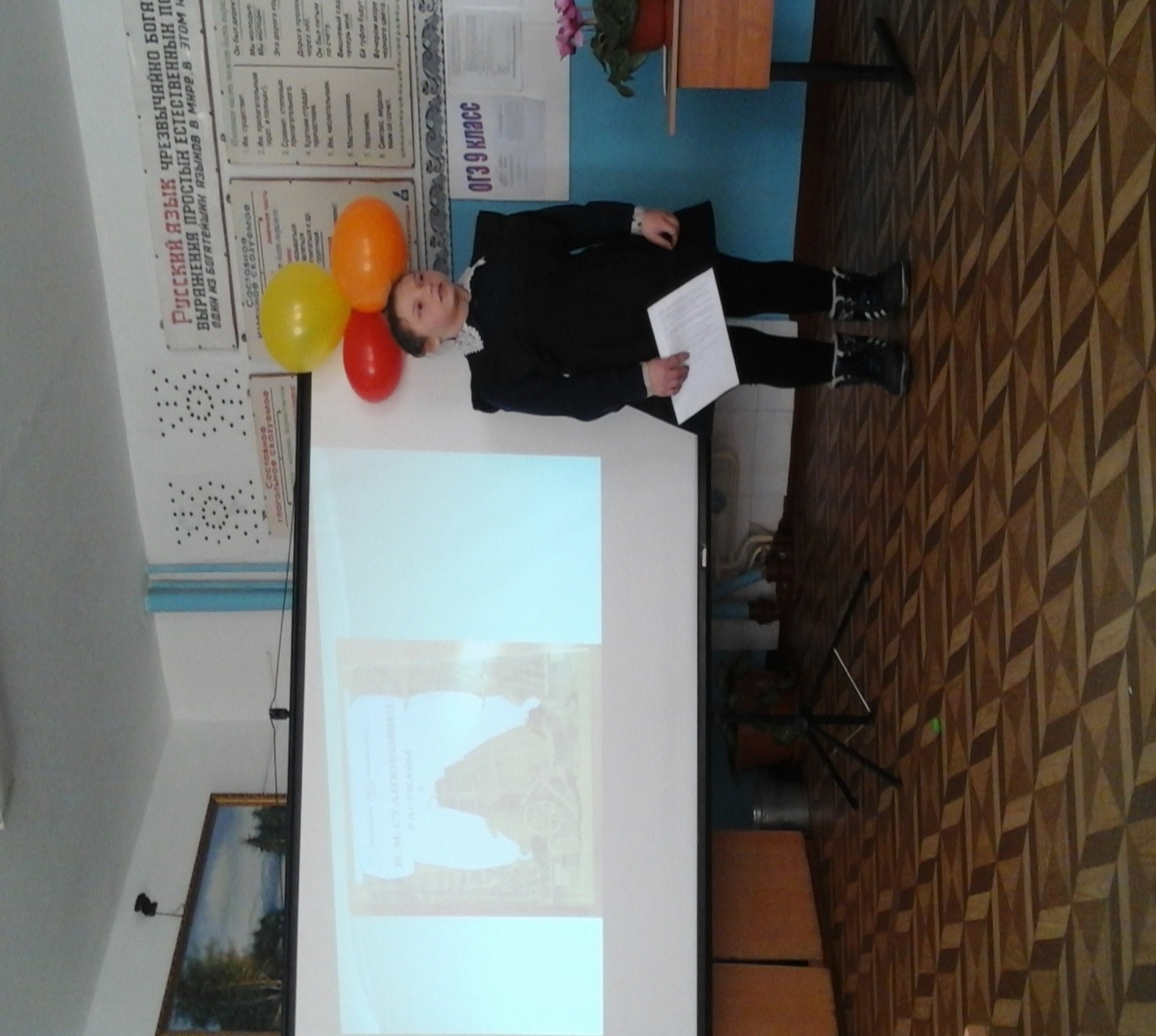 Макушева Татьяна 5»б»класс. 	
Константин Михайлович Станюкович
Отрывок «Максимка»
Библиотекарь:Воробьёва О.П
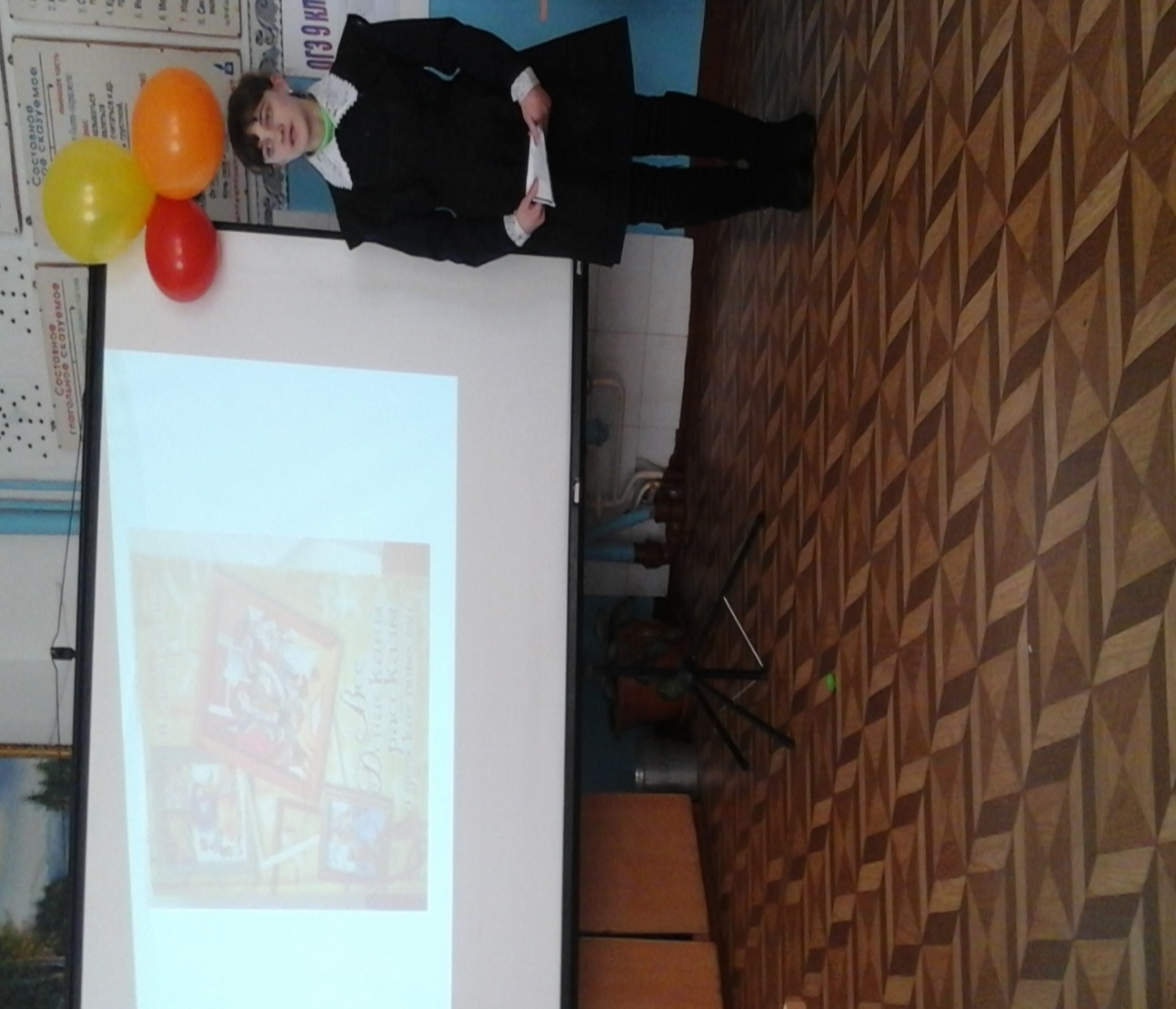 Проничева  Дарья
8 «в» класс
Виктор Юзефович Драгунский
Отрывок «Он упал на траву»
Учитель: Барковская О.А.
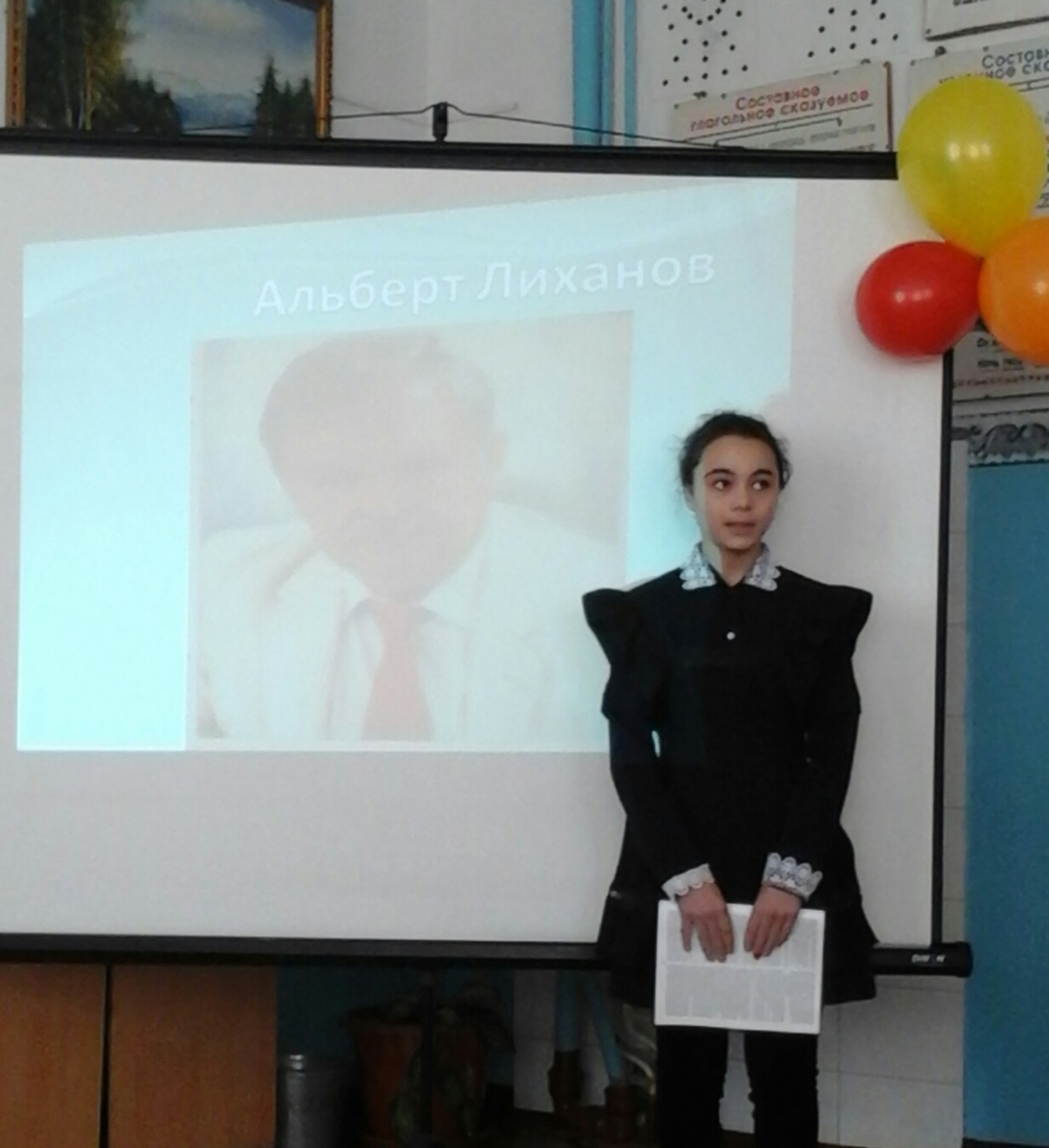 Маркова Дарья 
	5 «б» класс.
Альбер Лиханов
Отрывок «Кикимора»	
Учитель:Барковская О. А.
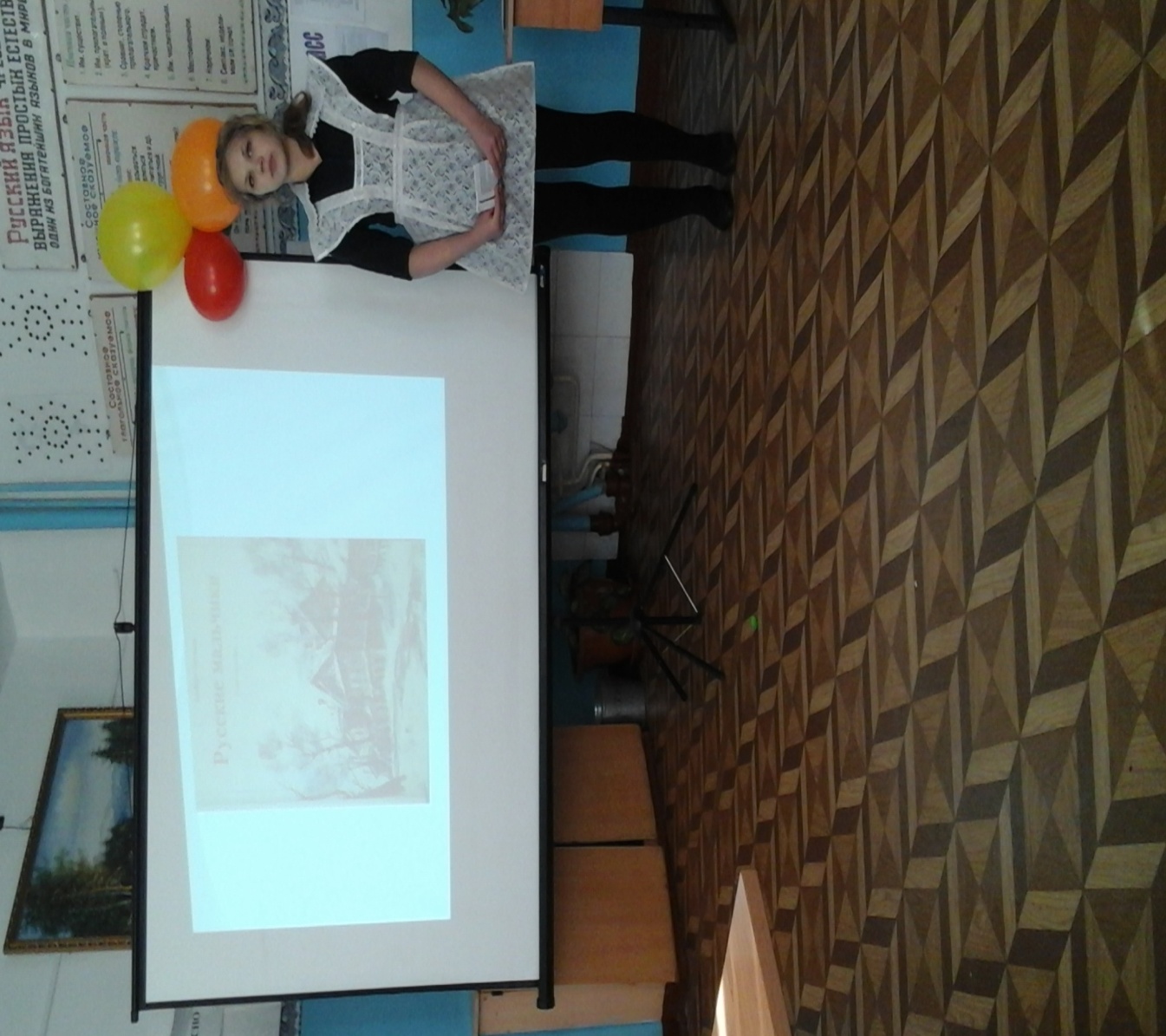 Лёвина Анастасия
8 «б» класс.		
Альберт Лиханов
Отрывок «Русские  мальчики»
Учитель:Барковская О.А
Кузнецов Денис
5 «а»класс.
Вениамин Каверин
Отрывок «Два капитана»
	Учитель:       Гречишкина Г.А
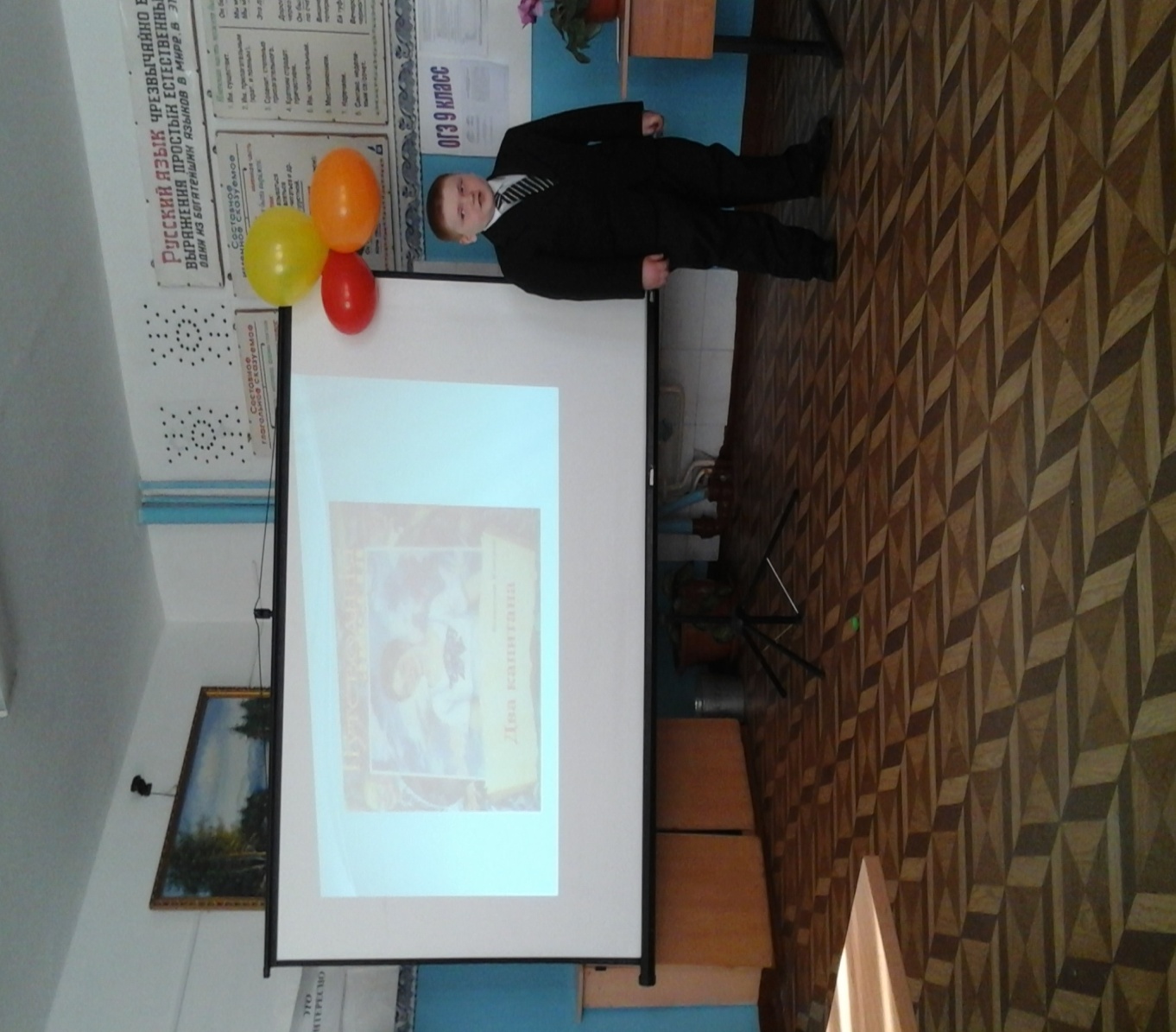 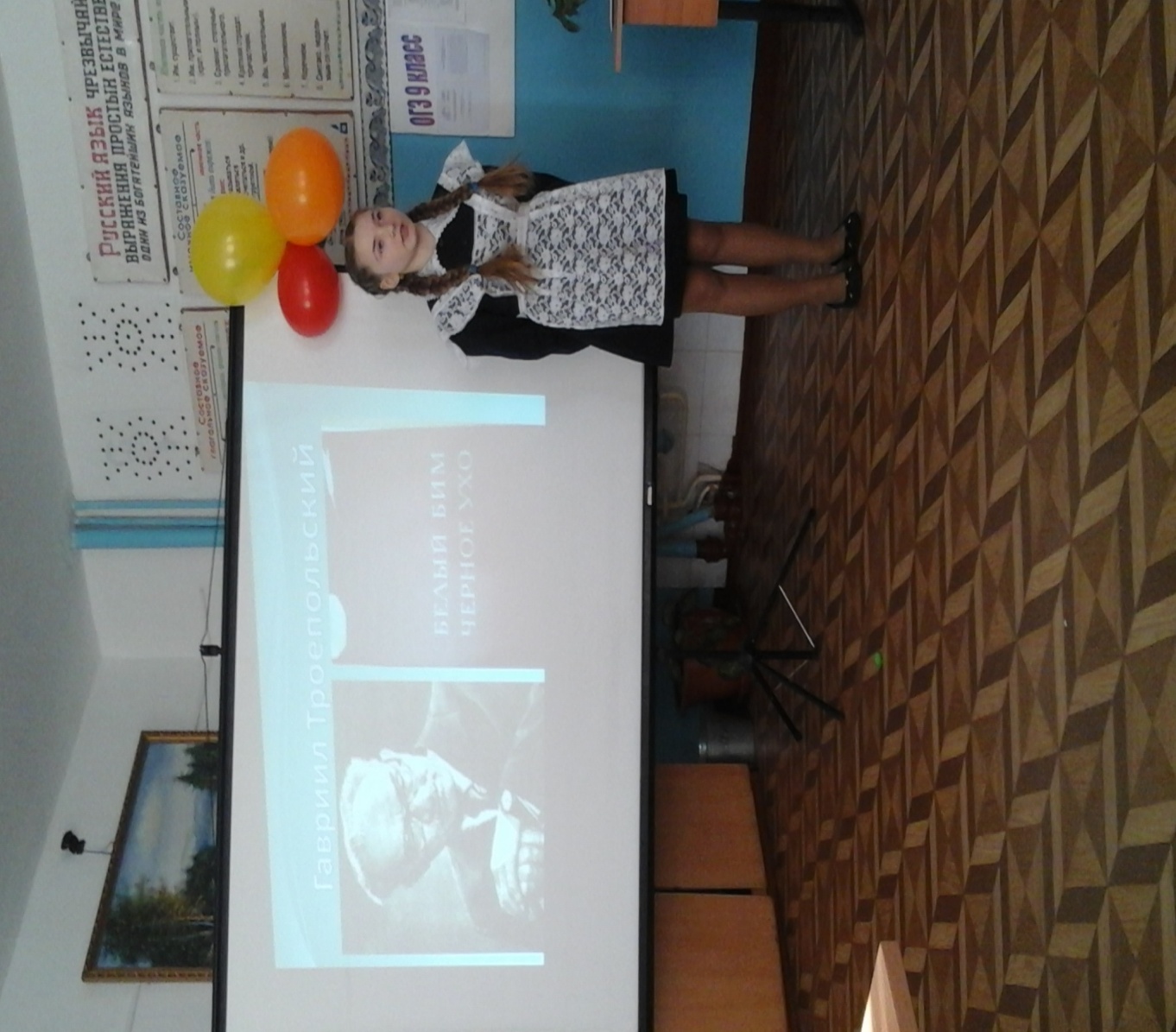 Якушева София
7»а» класс
Гавриил Николаевич Троепольский
Отрывок»Белый Бим Чёрное Ухо»
Учитель:Гречишкина Г.А
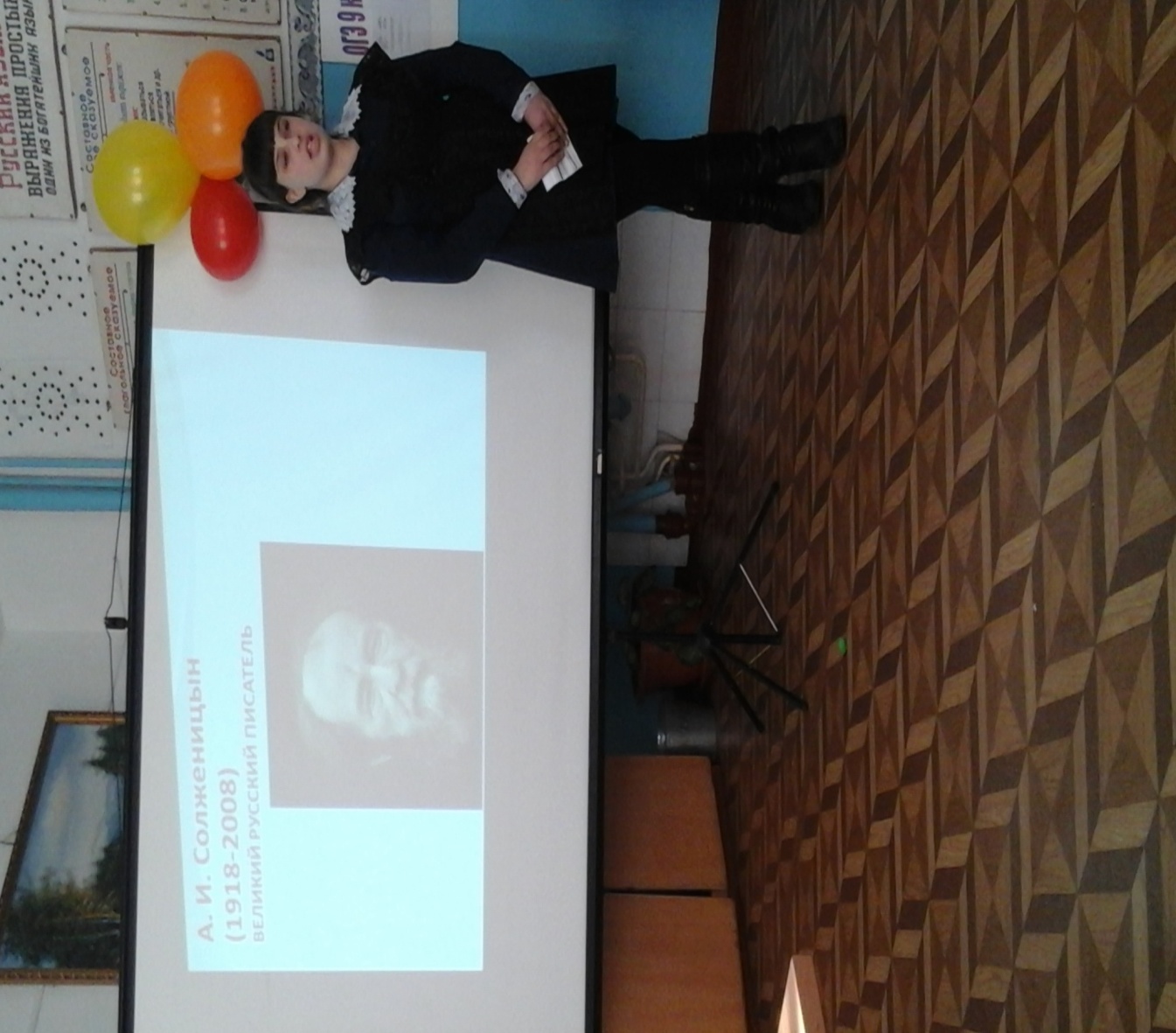 Закаменная   Владислава
7 «б» класс

Отрывок «Утёнок»
Учитель: Шнякина Е.А.
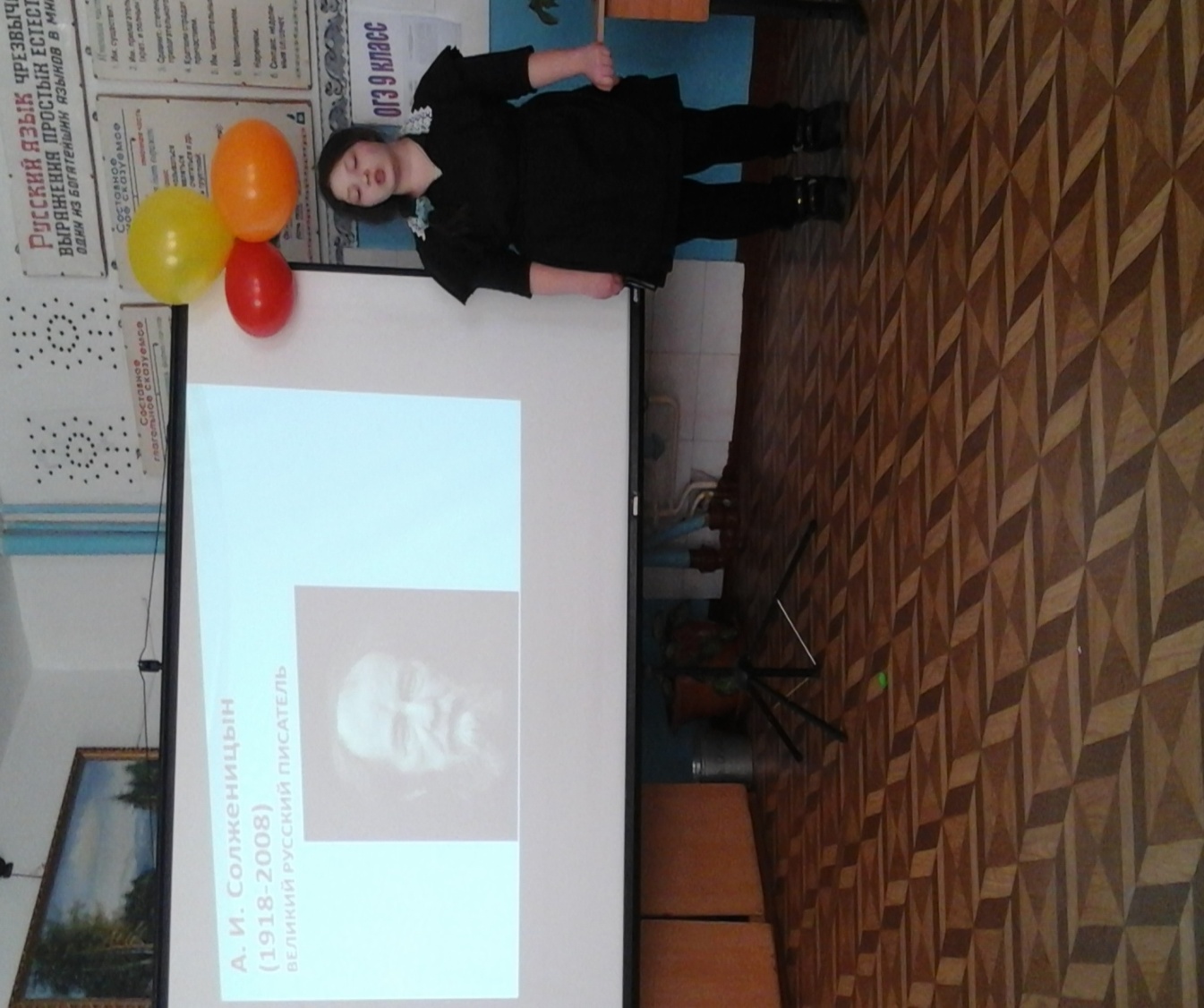 Аксютина Елена 
9 «а» класс
 
Отрывок»Прах  поэта»
Учитель:Шнякина Е.А.
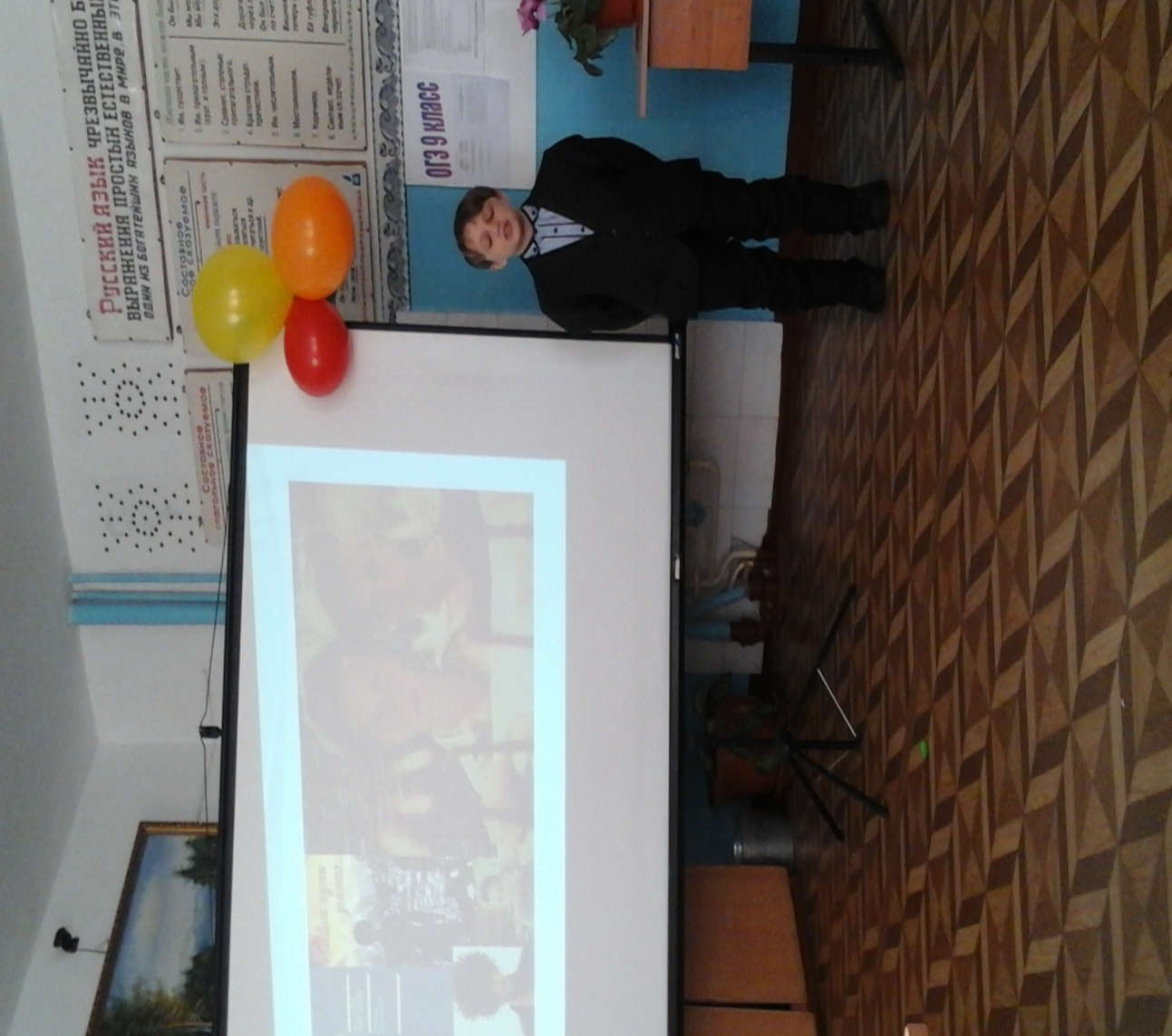 Шарков Данил 
6»а»класс
Анатолий Приставкин 
Отрывок»Ночевала тучка золотая»
Учитель:Карпенко А.Ю.
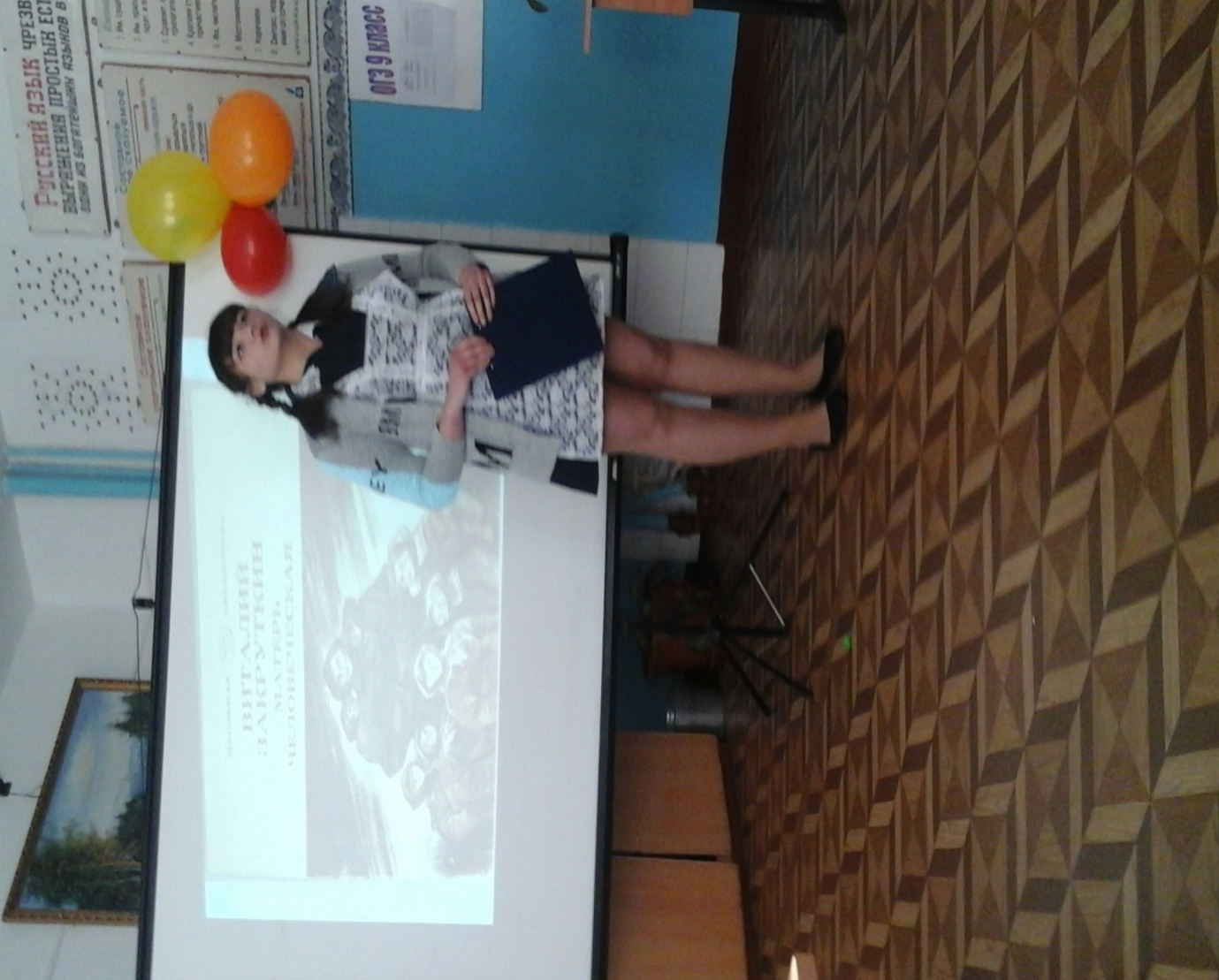 Петраченко Александра
	8 «а» класс.
Отрывок»Матерь человеческая»
Учитель:Карпенко А.Ю.
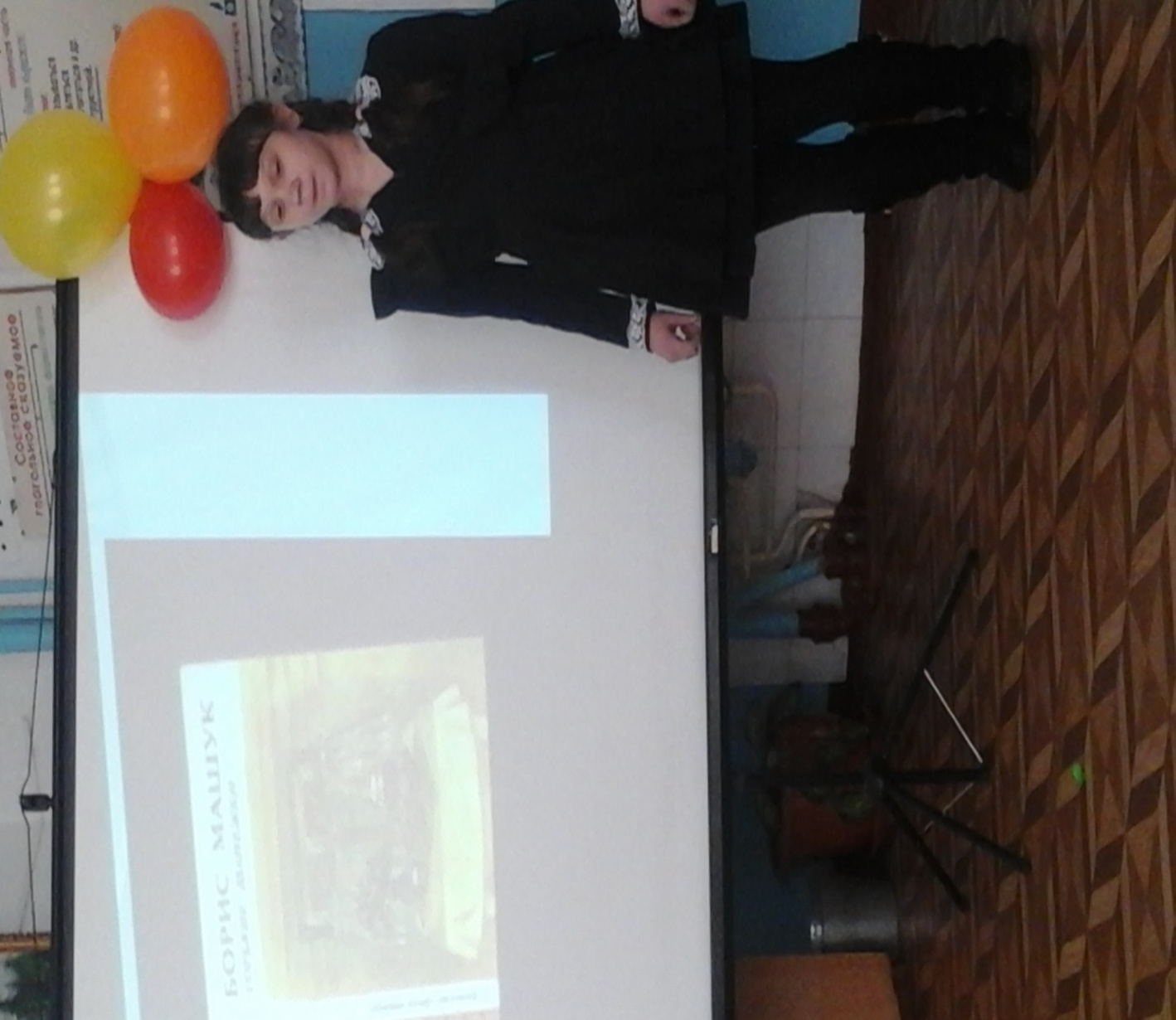 Новикова Елизавета
6 «а»класс.
Отрывок»Горькие шанежки»
Учитель:Карпенко А.Ю.
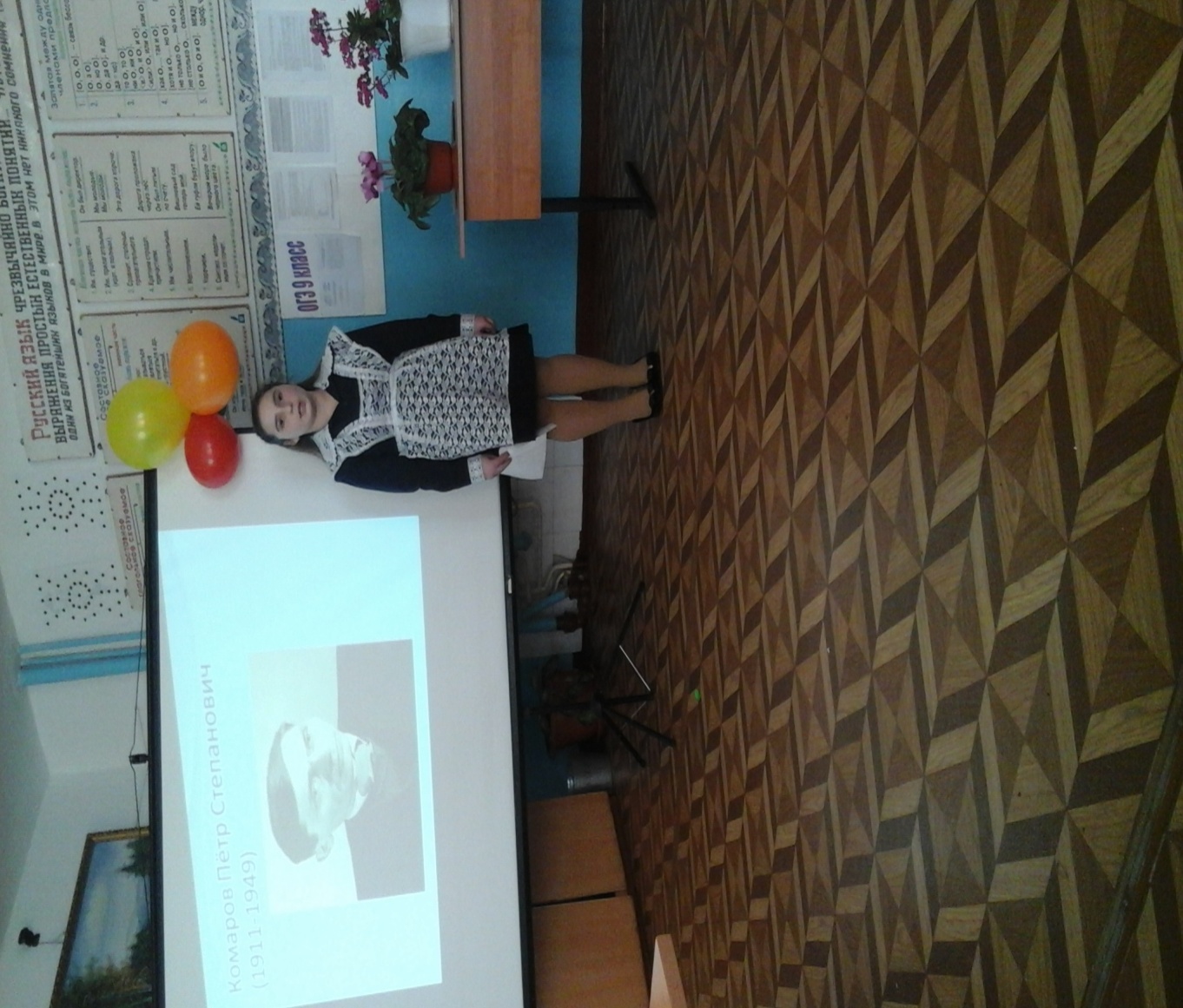 Горбачёва Алёна 
7»а» класс
Отрывок»Золотая удочка»
Библиотекарь:Воробьёва О.П
Награждение
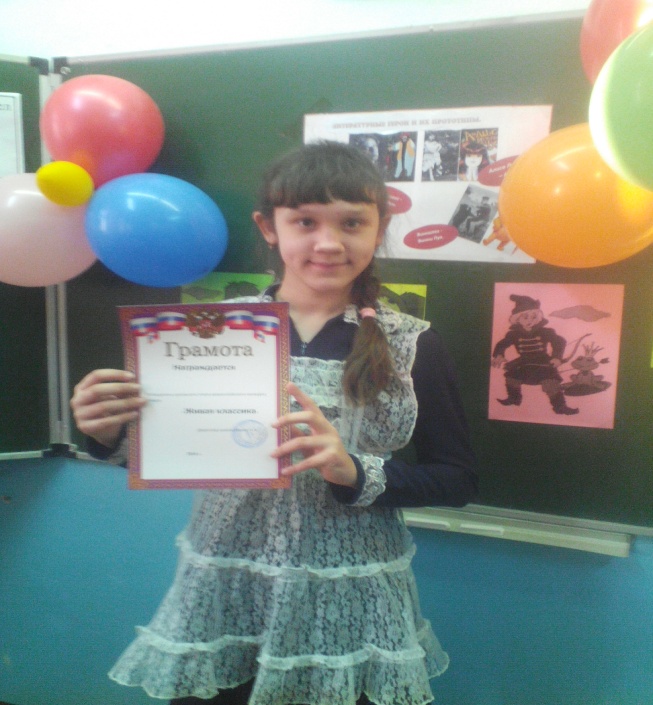 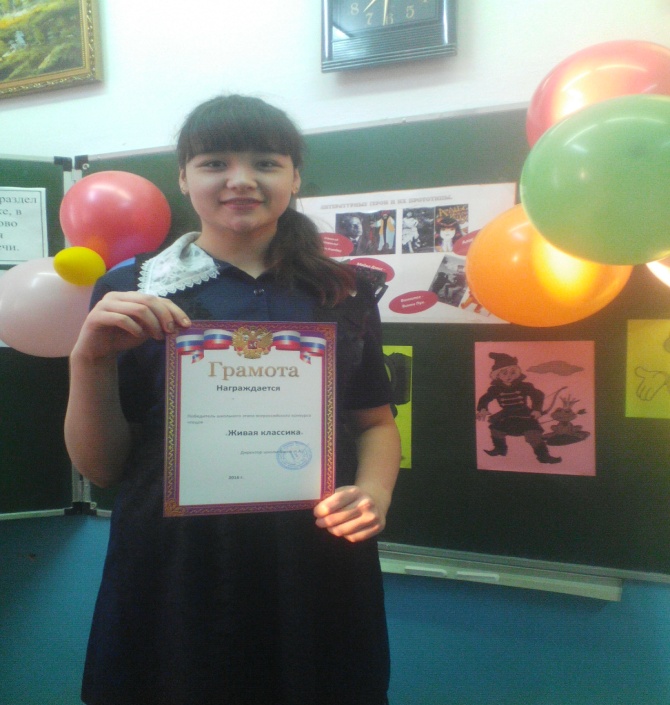 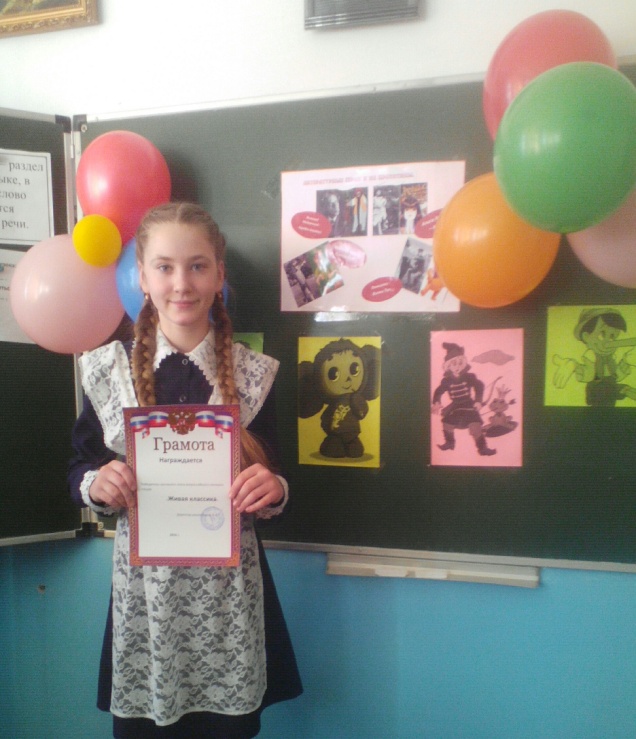 Петраченко Александра 
1 место
                                    
                                     Якушева София,  Новикова Елизавета
                                                                                                        2 место


                                                                                    Нагребельная Анастасия
                                                                                                       3 место
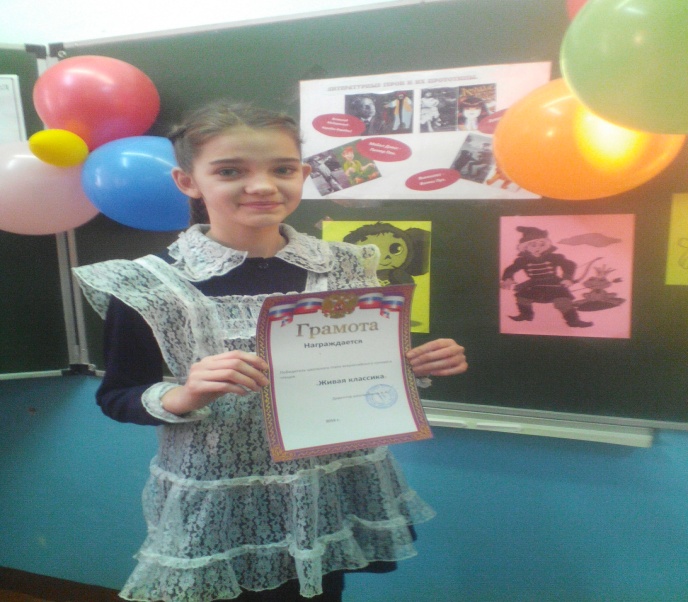